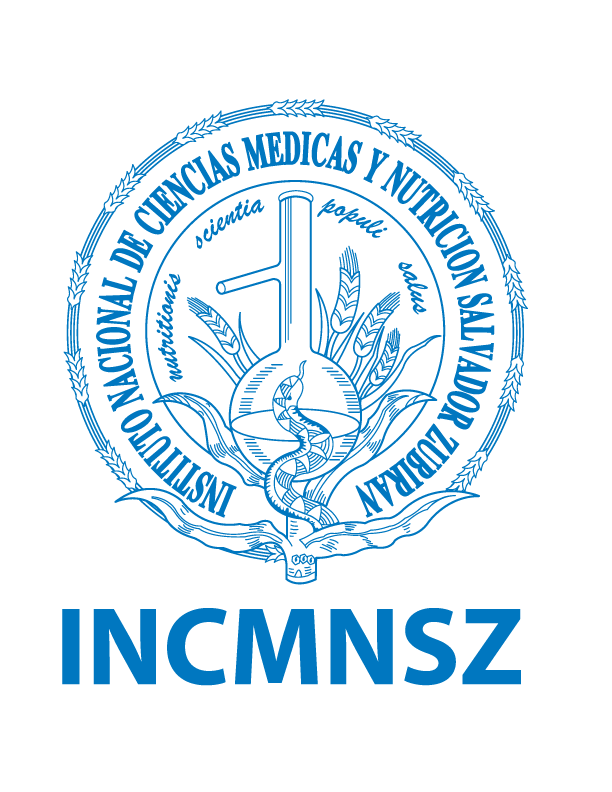 Simposio:Urgencias, Atención Continua y Terapia Intensiva en Hospitales de Tercer Nivel
Coordinador:
Dr. José Sifuentes Osornio
Instituto Nacional de Ciencias Médicas y Nutrición Salvador Zubirán
Ciudad de México
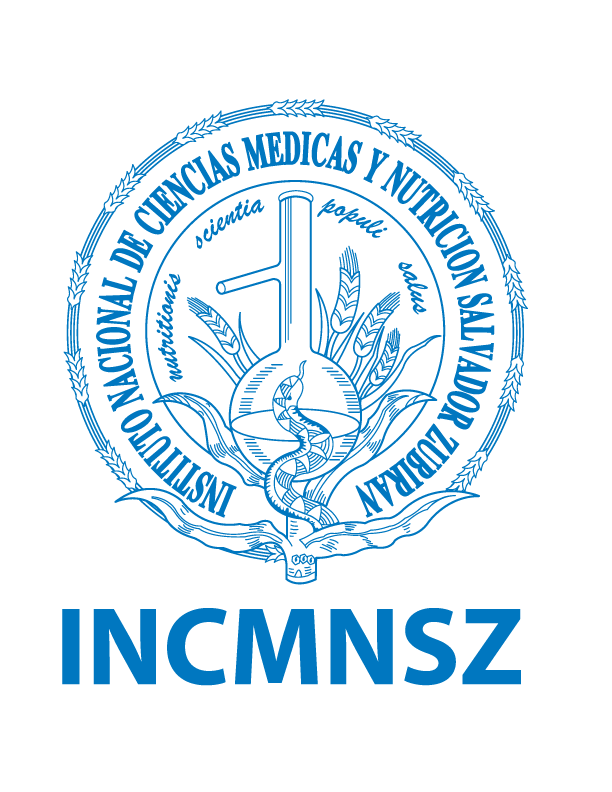 Simposio: Urgencias, Atención Continua y Terapia Intensiva en Hospitales de Tercer Nivel
Las urgencias médicas en un hospital de referencia
	Dr. Thierry Hernández Gilsoul

La atención continua de los pacientes en un hospital de referencia
	Dr. Carlos A. Rodríguez Osorio

Los cuidados intensivos en el siglo XXI
	Dr. Guillermo Domínguez Cherit
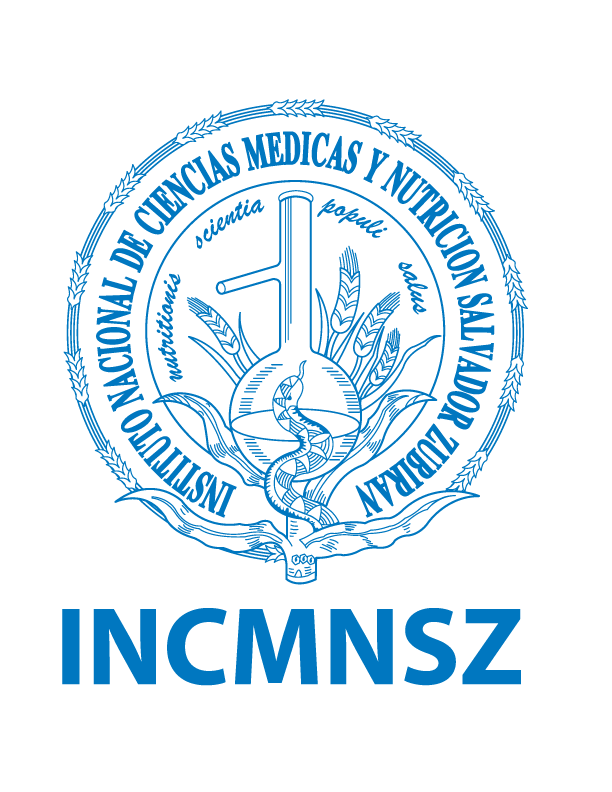 Simposio: Urgencias, Atención Continua y Terapia Intensiva en Hospitales de Tercer Nivel
Apoyo vital avanzado en trauma (ATLS)
Manejo del dolor
Manejo de choque
Monitoreo del paciente en situación de emergencia
Sangre y componentes sanguineos
Resucitación
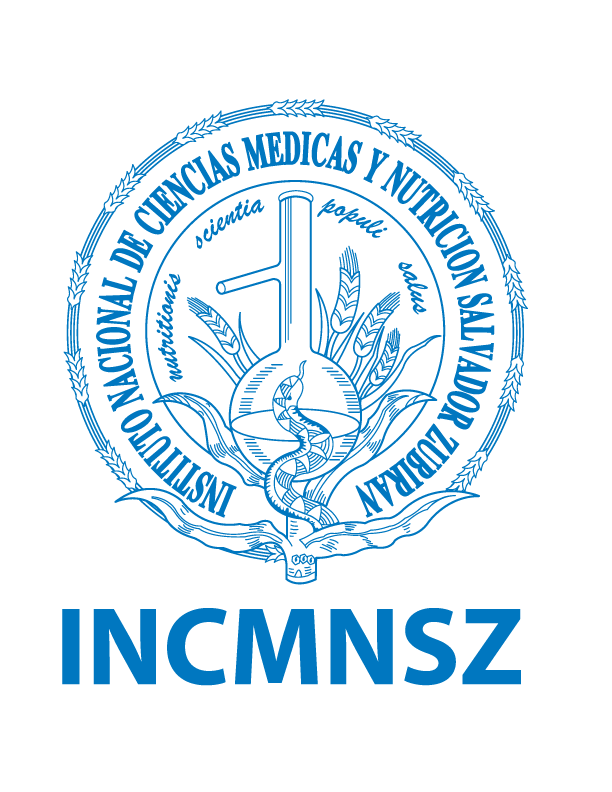 Simposio: Urgencias, Atención Continua y Terapia Intensiva en Hospitales de Tercer Nivel
Atención continua de pacientes recurrentes en el Servicio de Urgencias
Algunas disposiciones en:
Reglamento de la Ley General de Salud en Materia de Prestación de Servicios de Atención Médica (1986/2018)
Innovaciones de gestión hospitalaria: El caso de los hospitales regionales de alta especialidad (HRAES) http://www.salud.gob.mx/www.salud.gob.mx › unidades › cdi › documentos › DOCSAL7848
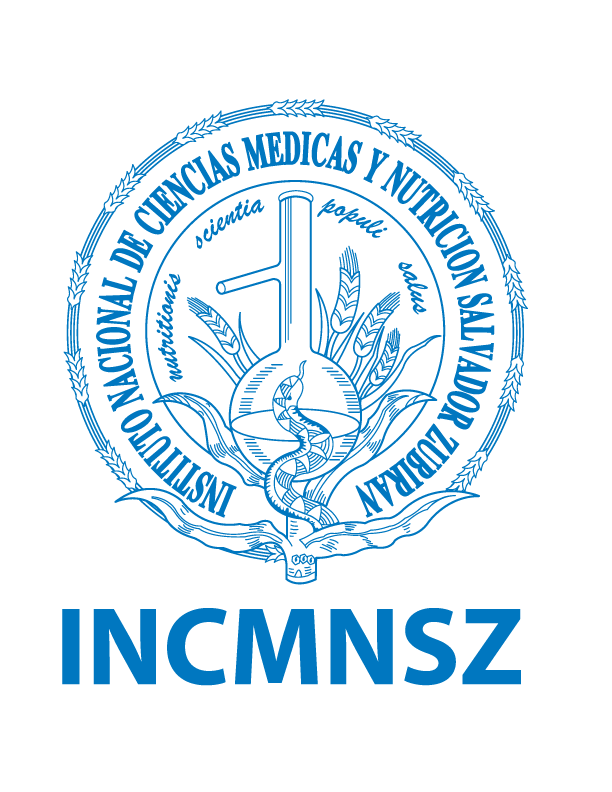 Simposio: Urgencias, Atención Continua y Terapia Intensiva en Hospitales de Tercer Nivel
La primera referencia a la agrupación de enfermos críticos en un área común dotada de mayores recursos ocurrio en la Guerra de Crimea (1854-1856) y su principal precursora fue Florence Nighthindale.
Las primeras Unidades de Cuidados Intensivos se crearon gracias a los avances de la Medicina y de la técnica en general en los años 50 y 60, 
Los primeros respiradores (1954), 
Los sistemas de circulación extracorpórea (1952) e hipotermia (1953), 
El primer desfibrilador externo (1956), los CVC, uso extensivo de antibióticos….
Esta evolución se concretó en dos modelos de desarrollo, 
Primero, la necesidad de ventilación mecánica surgida con los numerosos casos  de insuficiencia respiratoria aguda  secundarios a la epidemia de poliemielitis en el Norte de Europa y Norteamérica,
Segundo, la necesidad de unidades específicas para enfermos coronarios.
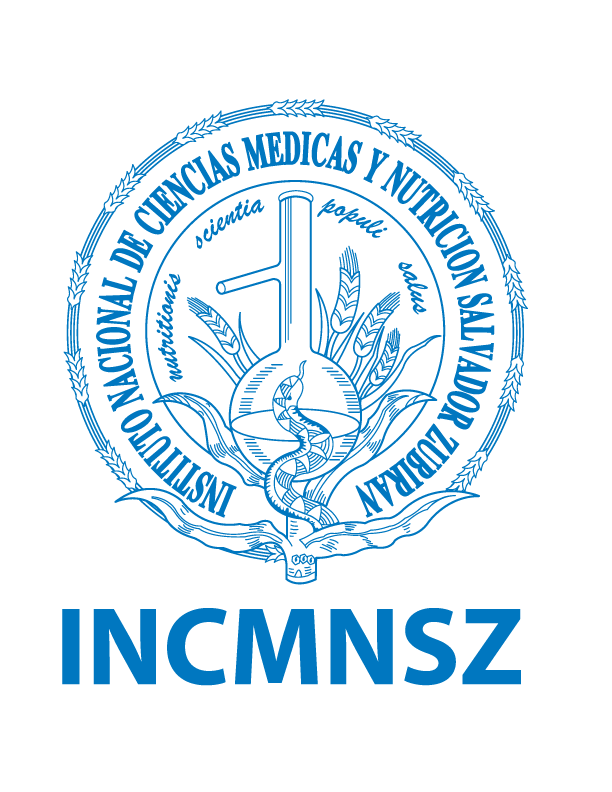 Simposio: Urgencias, Atención Continua y Terapia Intensiva en Hospitales de Tercer Nivel
Limitación de los recursos tanto económicos como de espacio
Aplican los principios bioéticos de la Medicina y fundamentalmente el concepto de No dañar
El Colegio Americano de Cuidados Intensivos estableció unos criterios generales de priorización de admisiones de enfermos críticos en las UCIs, incluidos en la NOM-025-SSA3-2013
Se utilizan escalas de gravedad para valorar la evolución y el pronóstico de los pacientes:  SAP, APACHE, SOFA, ASA, HUNT Y HESS (hemorragia subaracnoidea), TIMI (infarto cardiaco), GLASGOW, entre otras
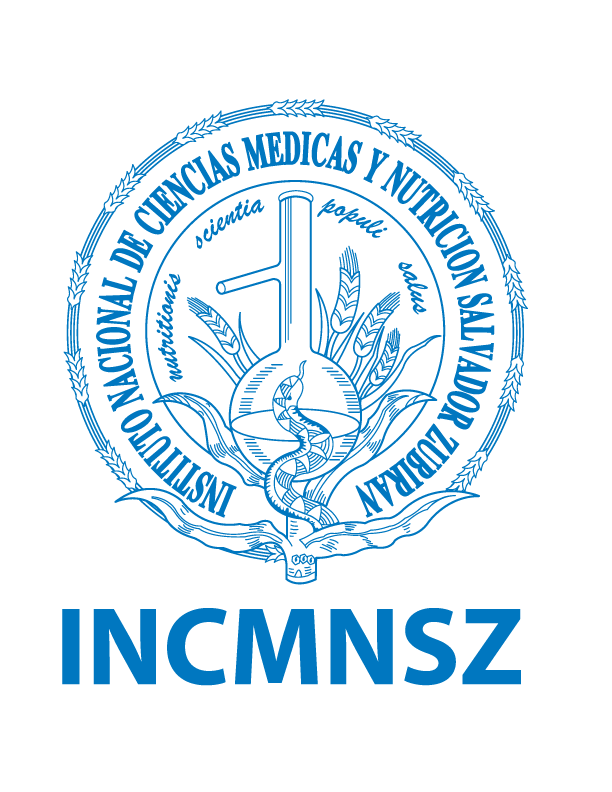 Simposio: Urgencias, Atención Continua y Terapia Intensiva en Hospitales de Tercer Nivel
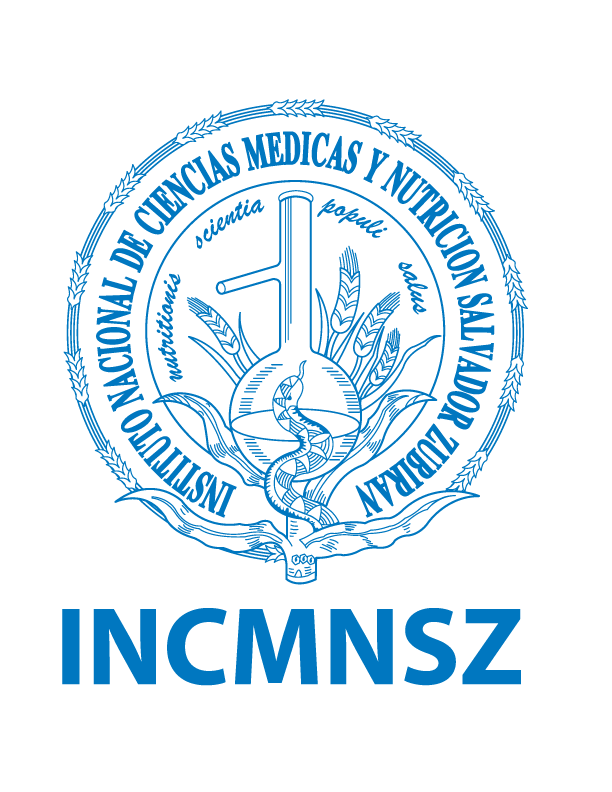 Simposio: Urgencias, Atención Continua y Terapia Intensiva en Hospitales de Tercer Nivel
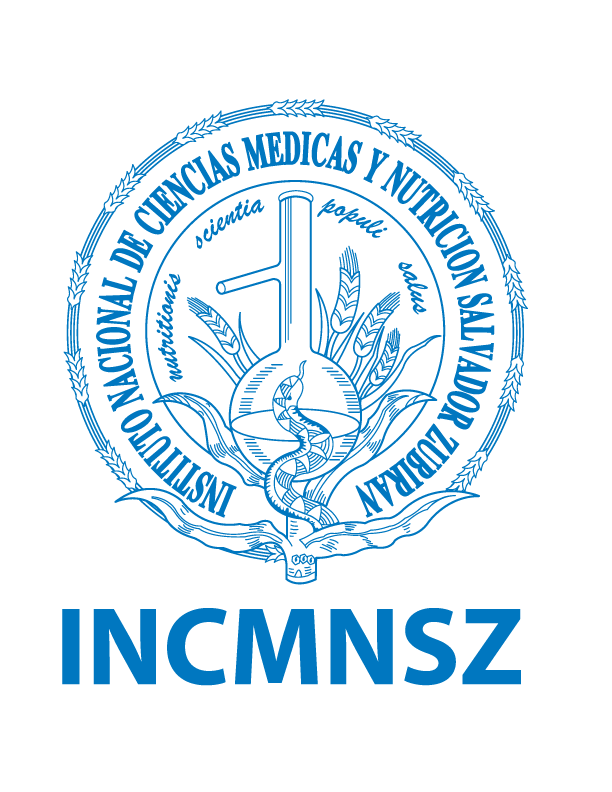 Simposio: Urgencias, Atención Continua y Terapia Intensiva en Hospitales de Tercer Nivel
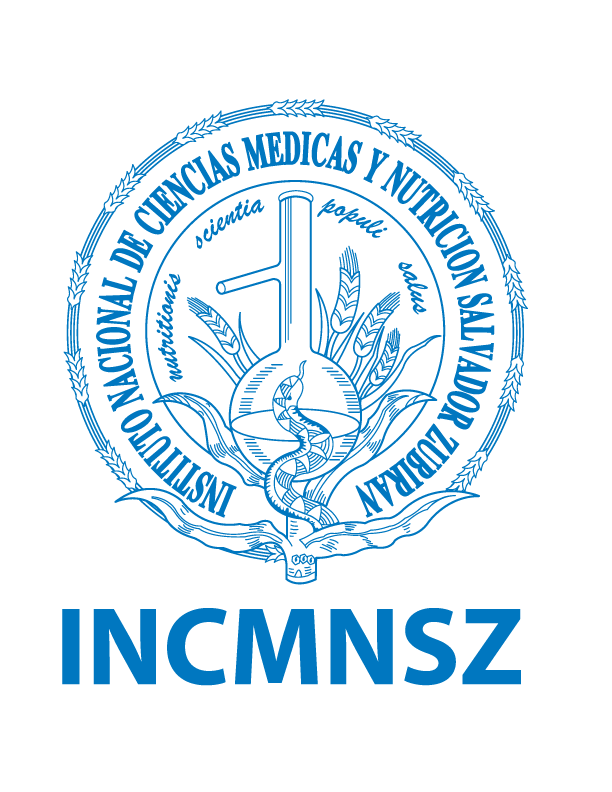 Simposio: Urgencias, Atención Continua y Terapia Intensiva en Hospitales de Tercer Nivel
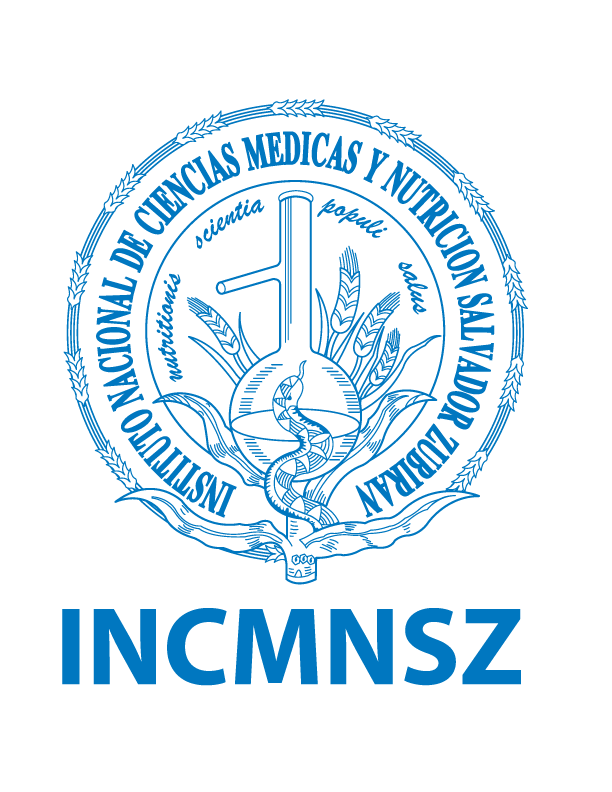 Simposio: Urgencias, Atención Continua y Terapia Intensiva en Hospitales de Tercer Nivel
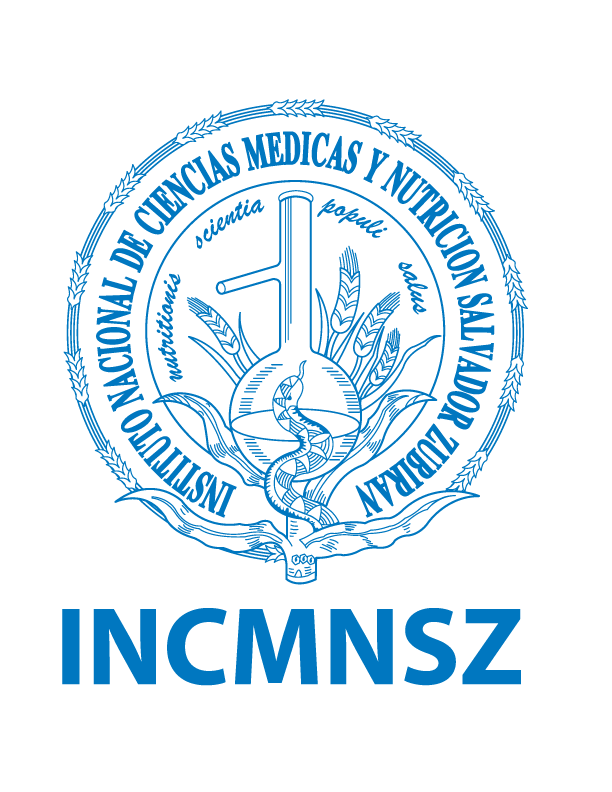 Simposio: Urgencias, Atención Continua y Terapia Intensiva en Hospitales de Tercer Nivel